Centenario
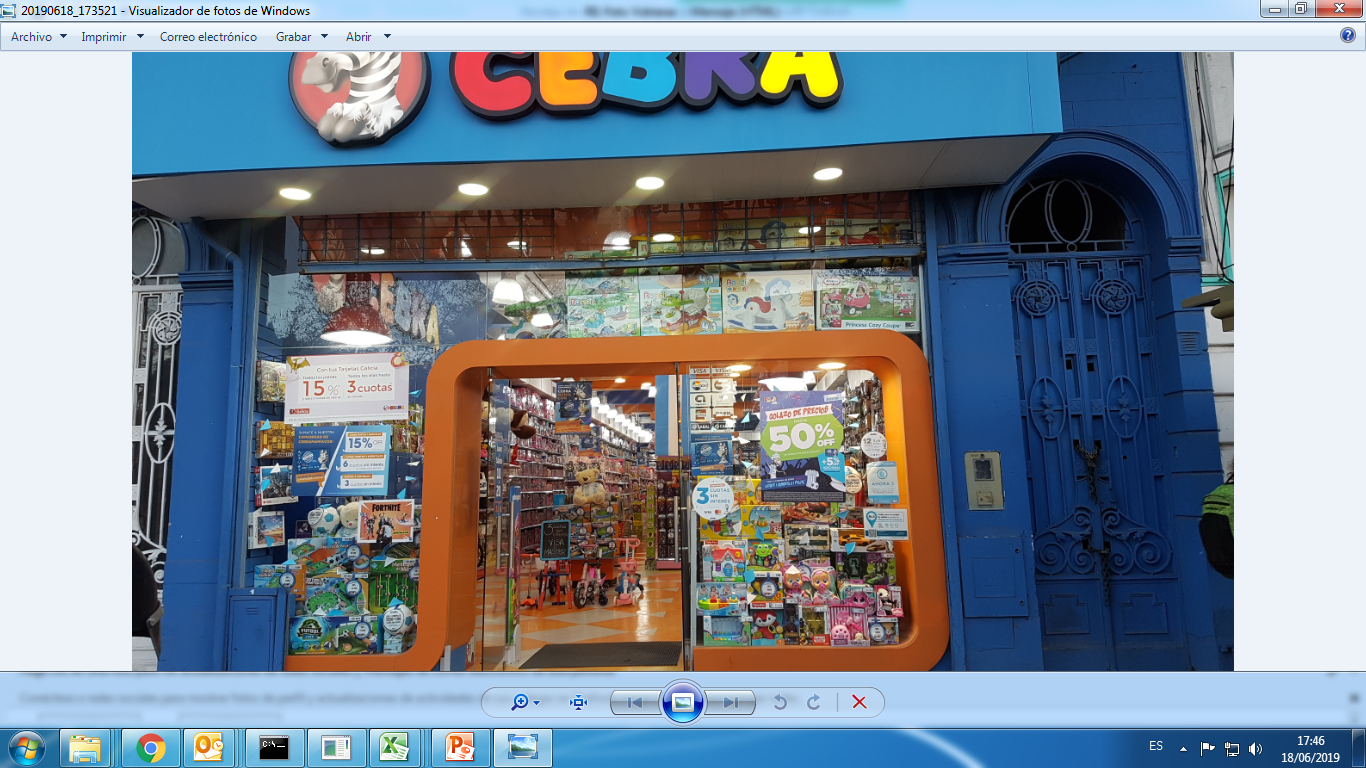 Colocar aquí
Arcos
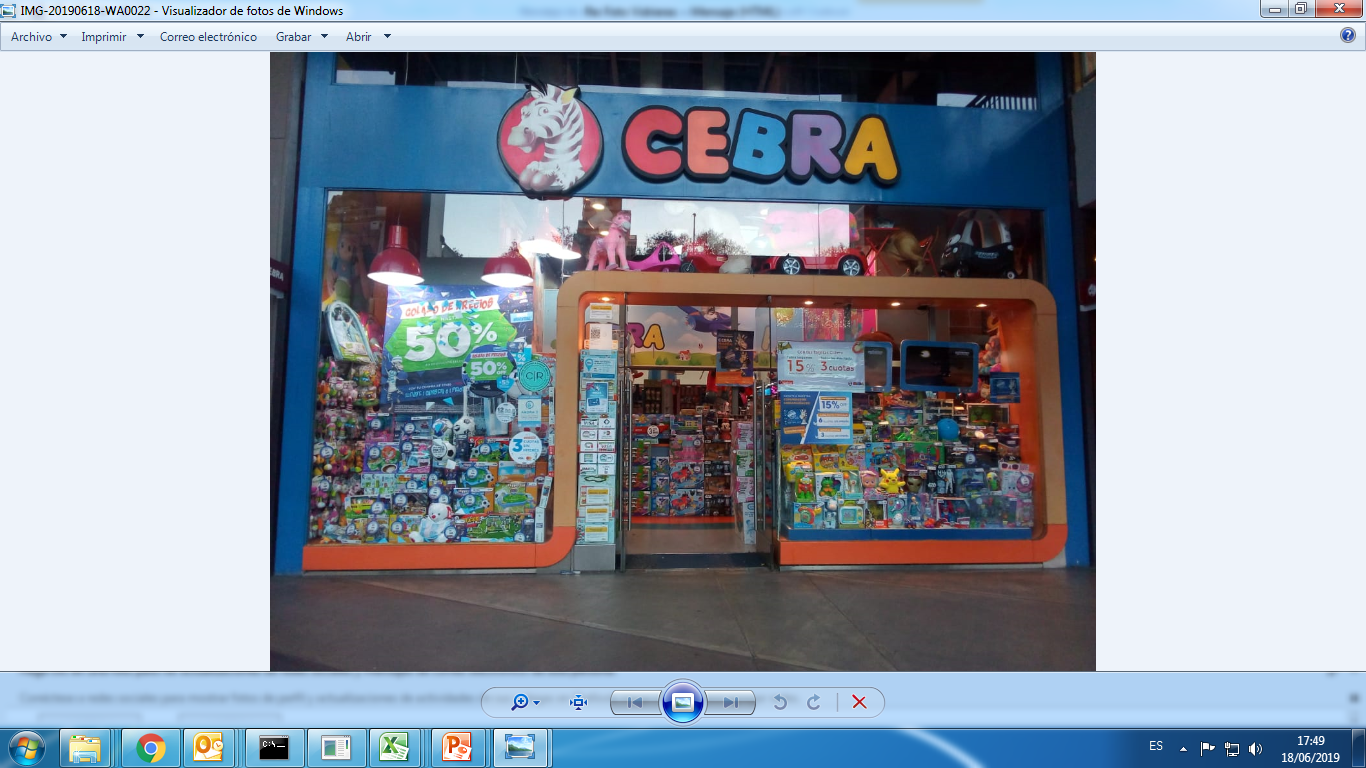 Colocar aquí
Palermo
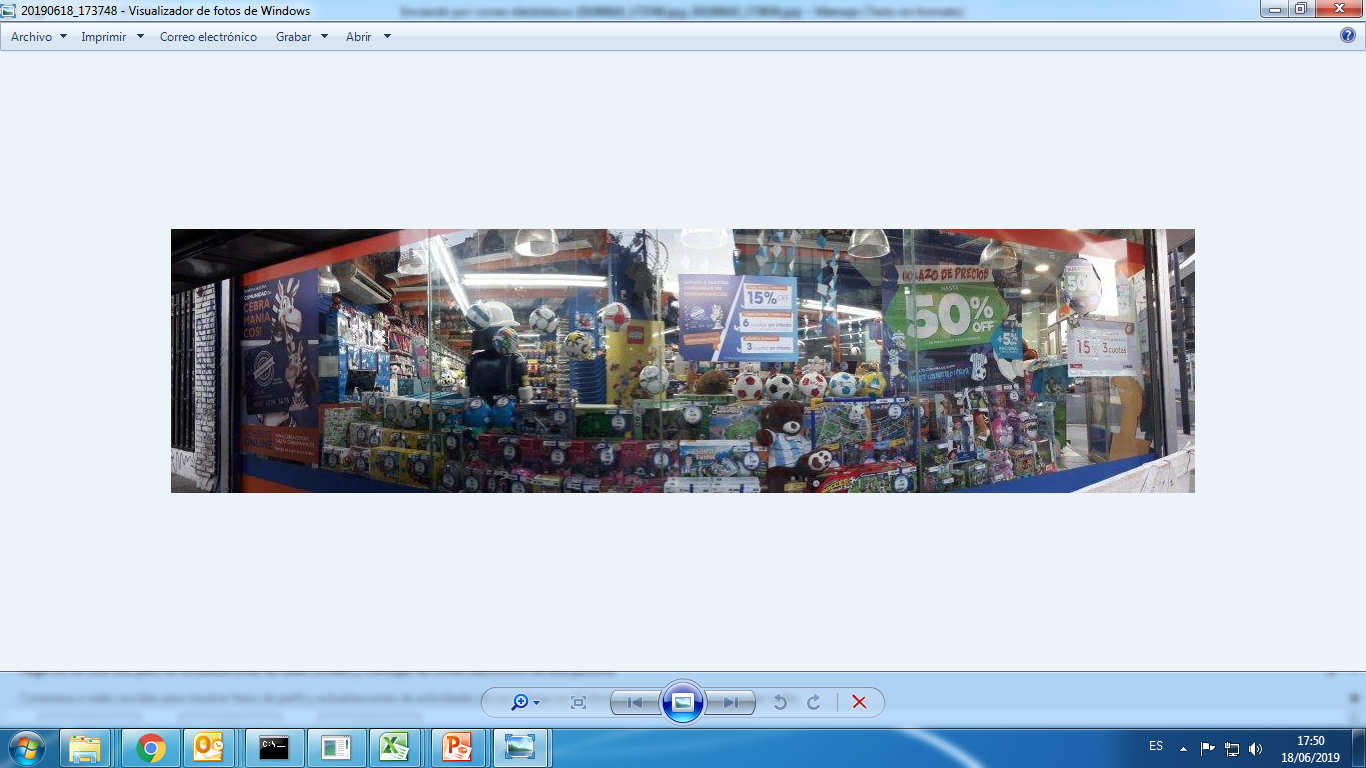 Colocar aquí
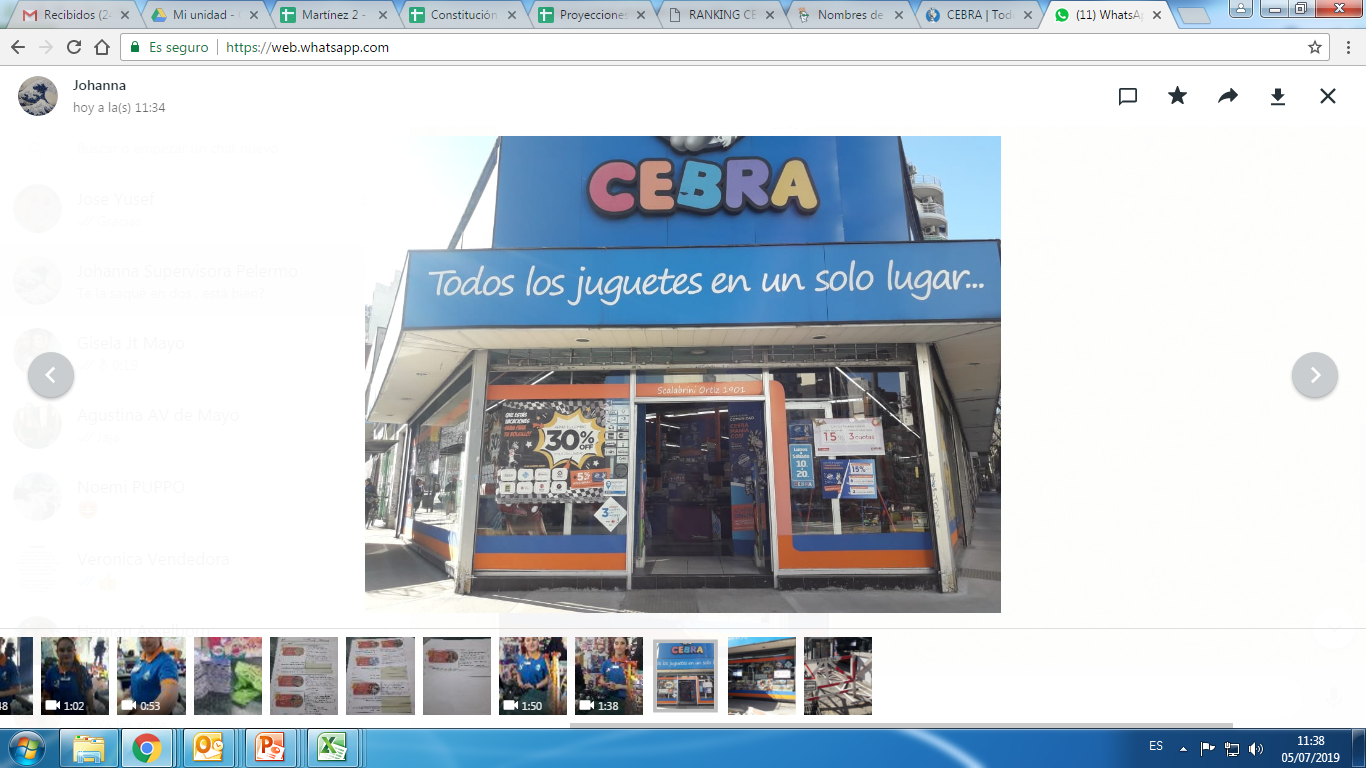 Palermo
Colocar aquí
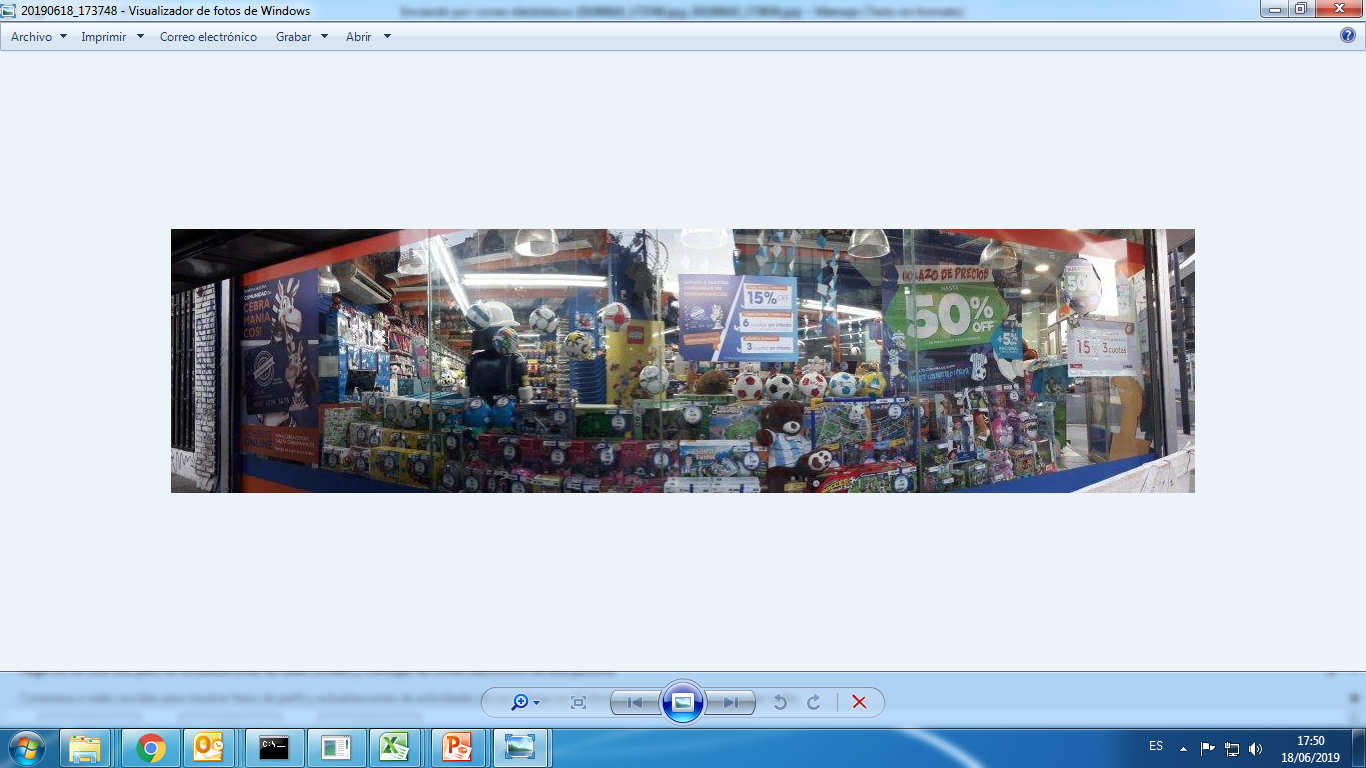 Colocar aquí
Flores
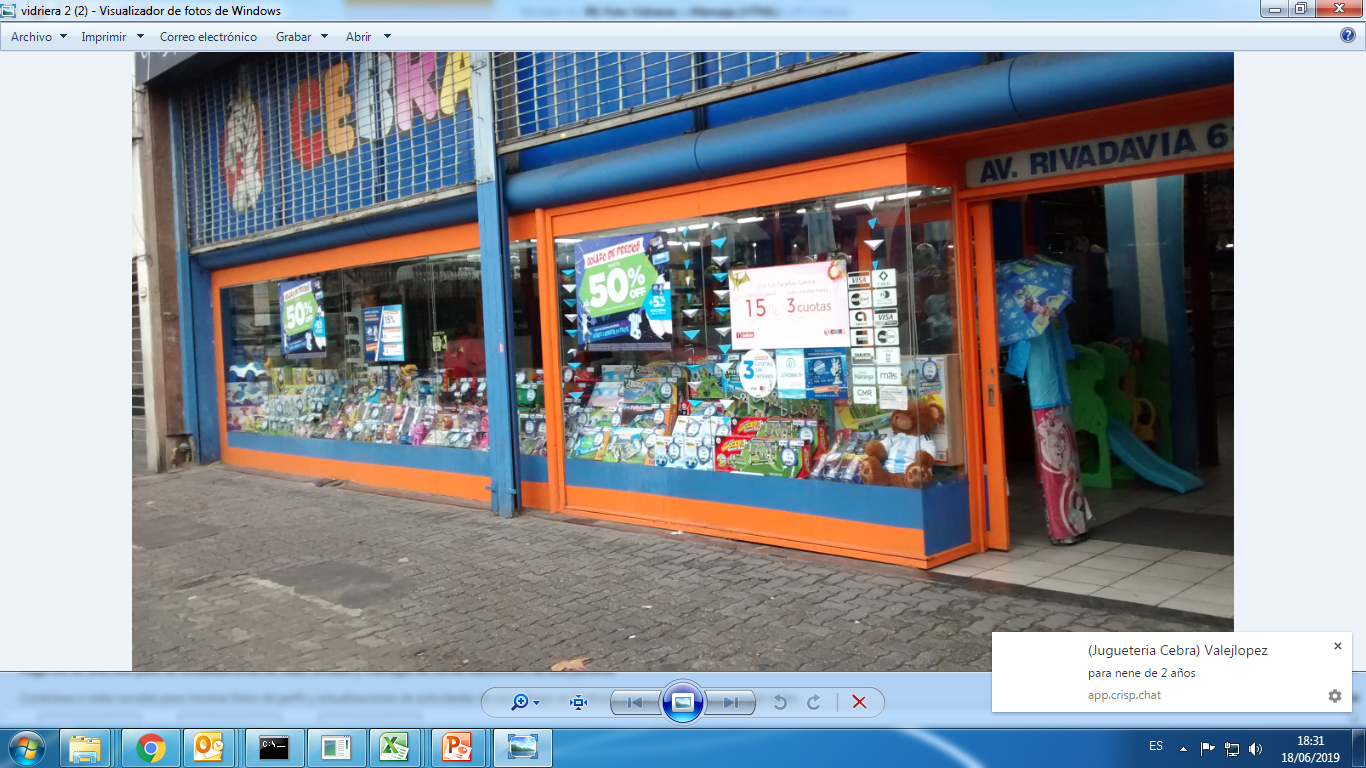 Colocar aquí
Belgrano
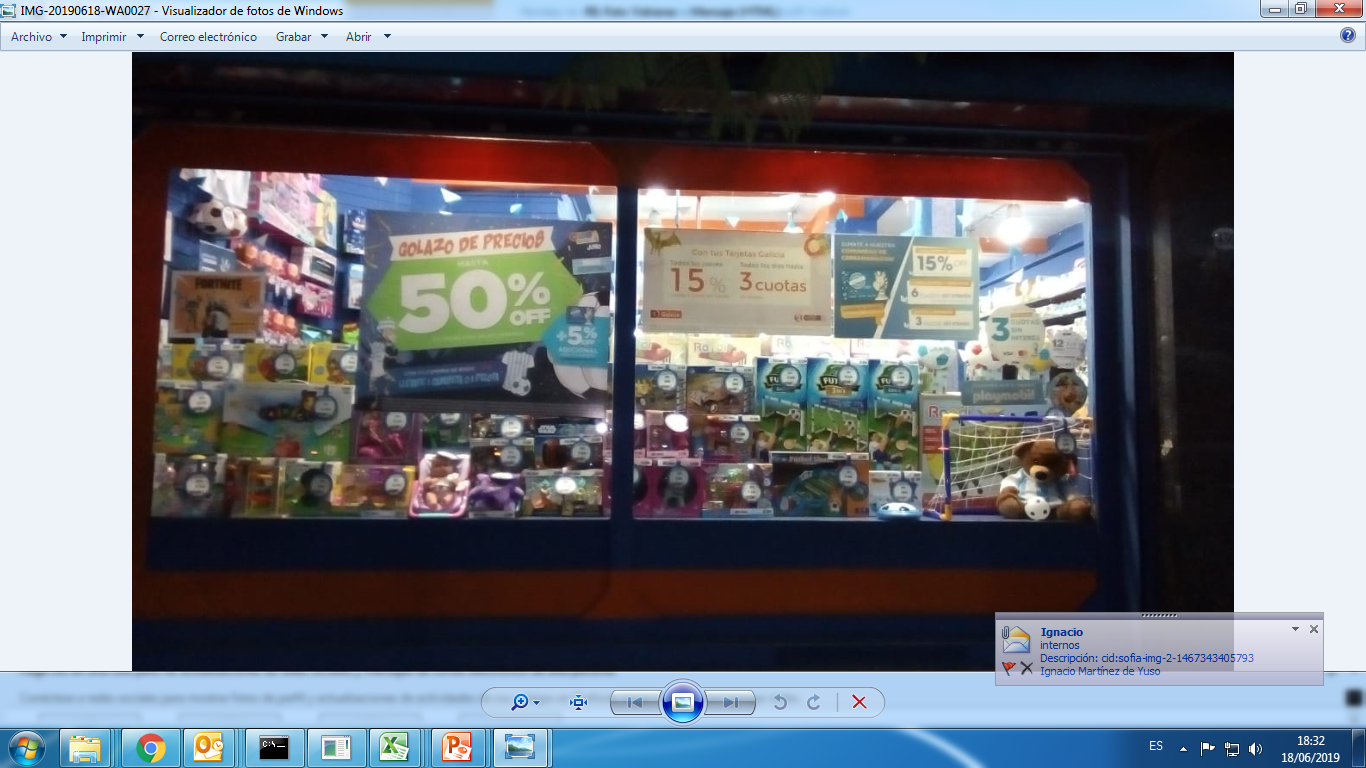 Colocar aquí
Paternal
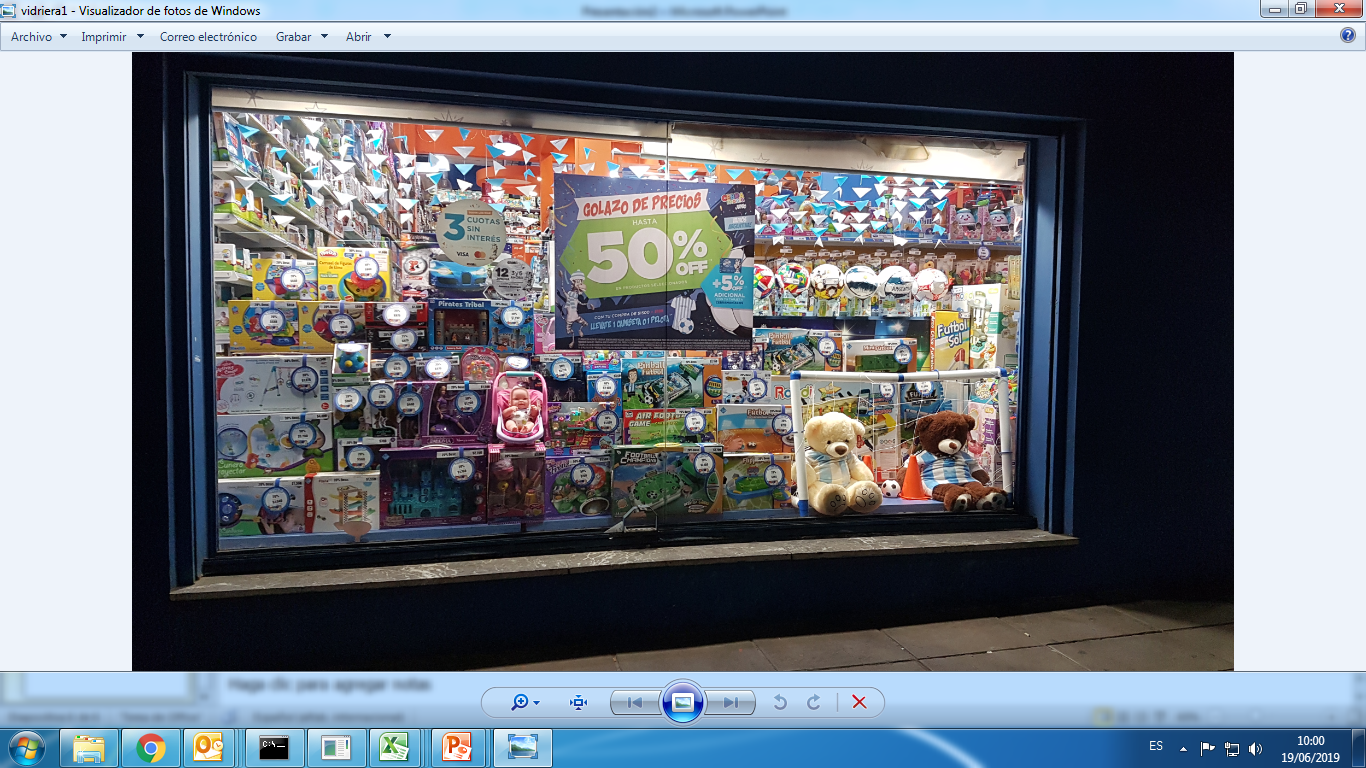 Colocar aquí
Paternal
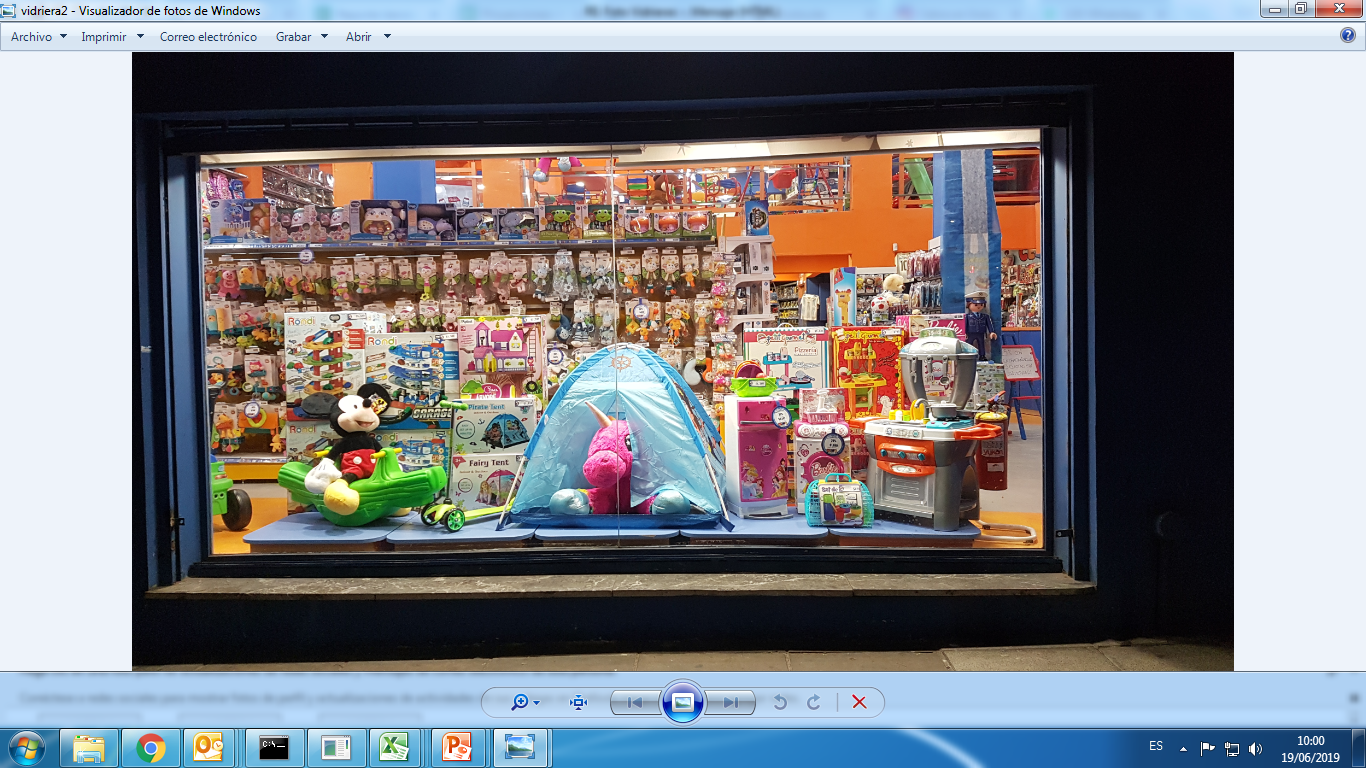 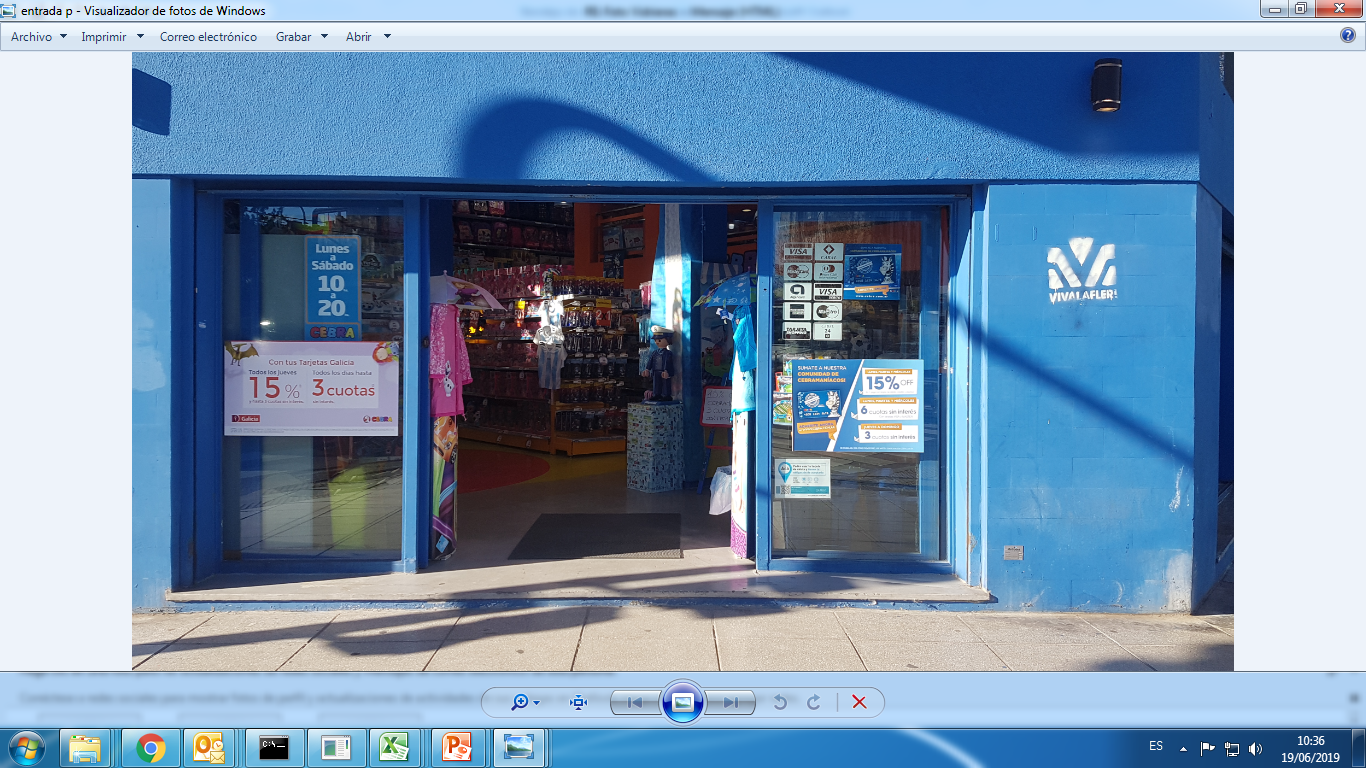 V Lopez
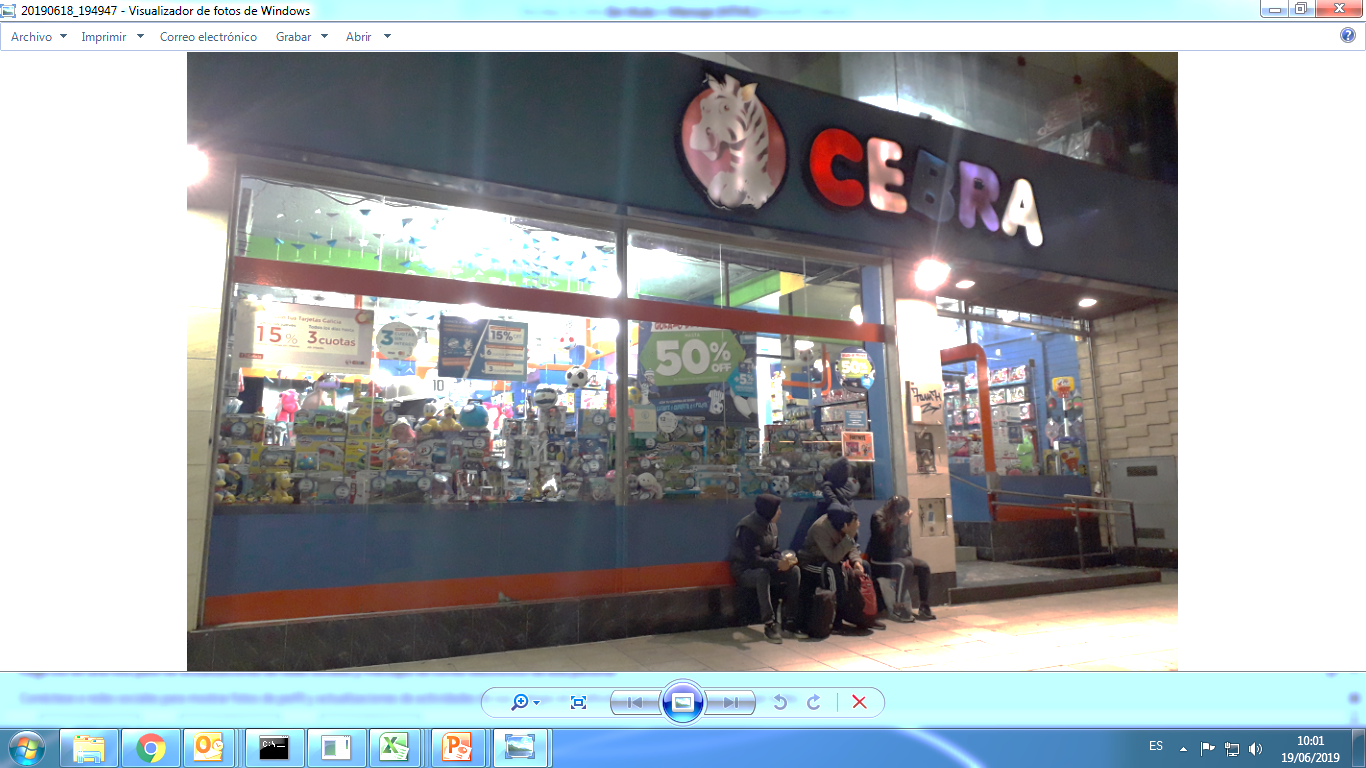 Colocar aquí
Colocar aquí
Lanus
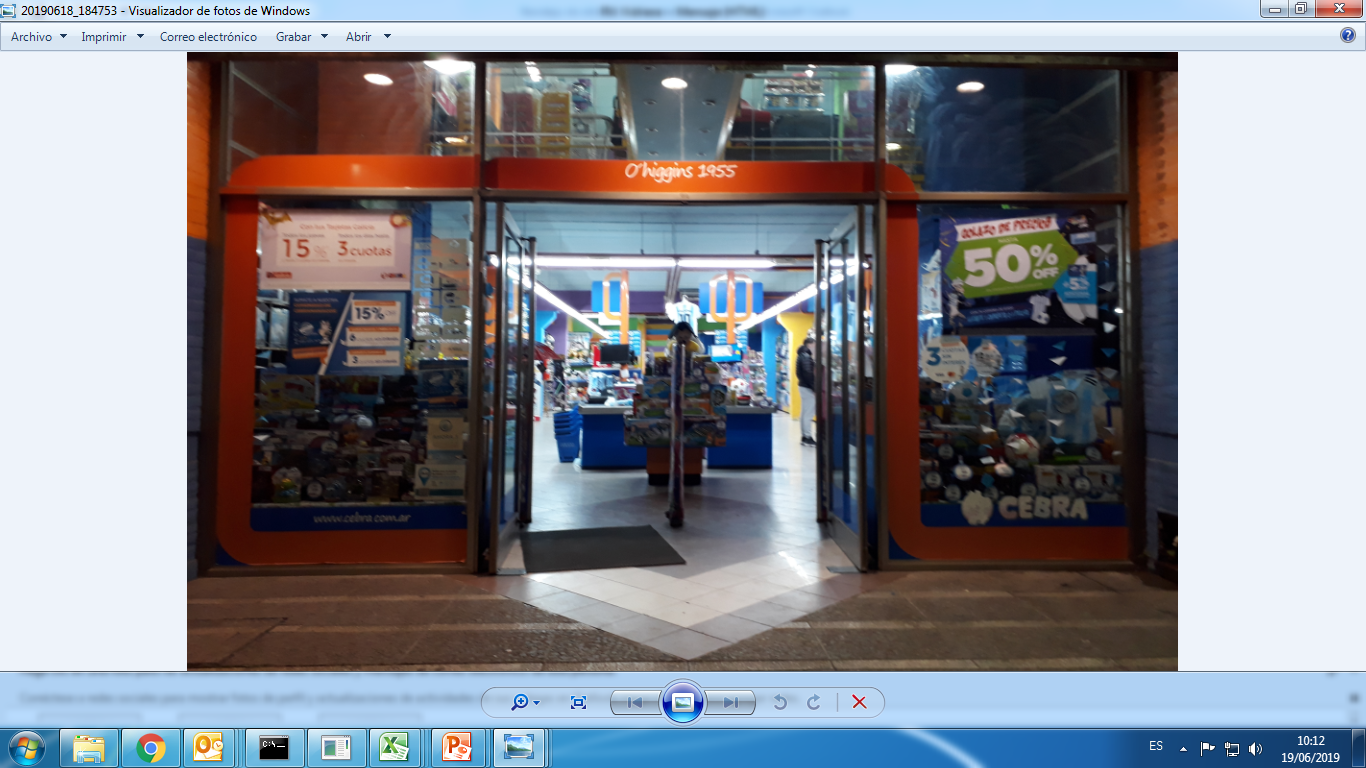 Bullrich
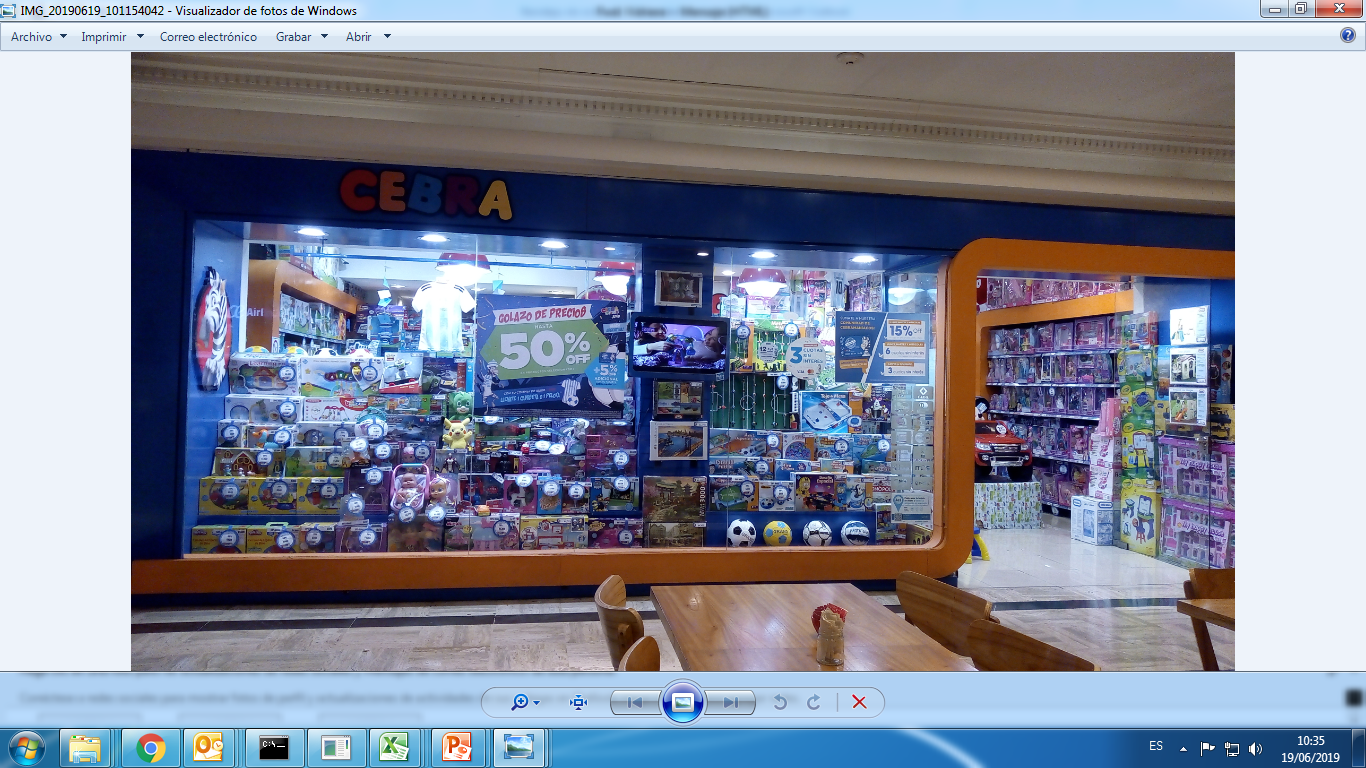 Colocar aquí
Constitucion
Colocar aquí
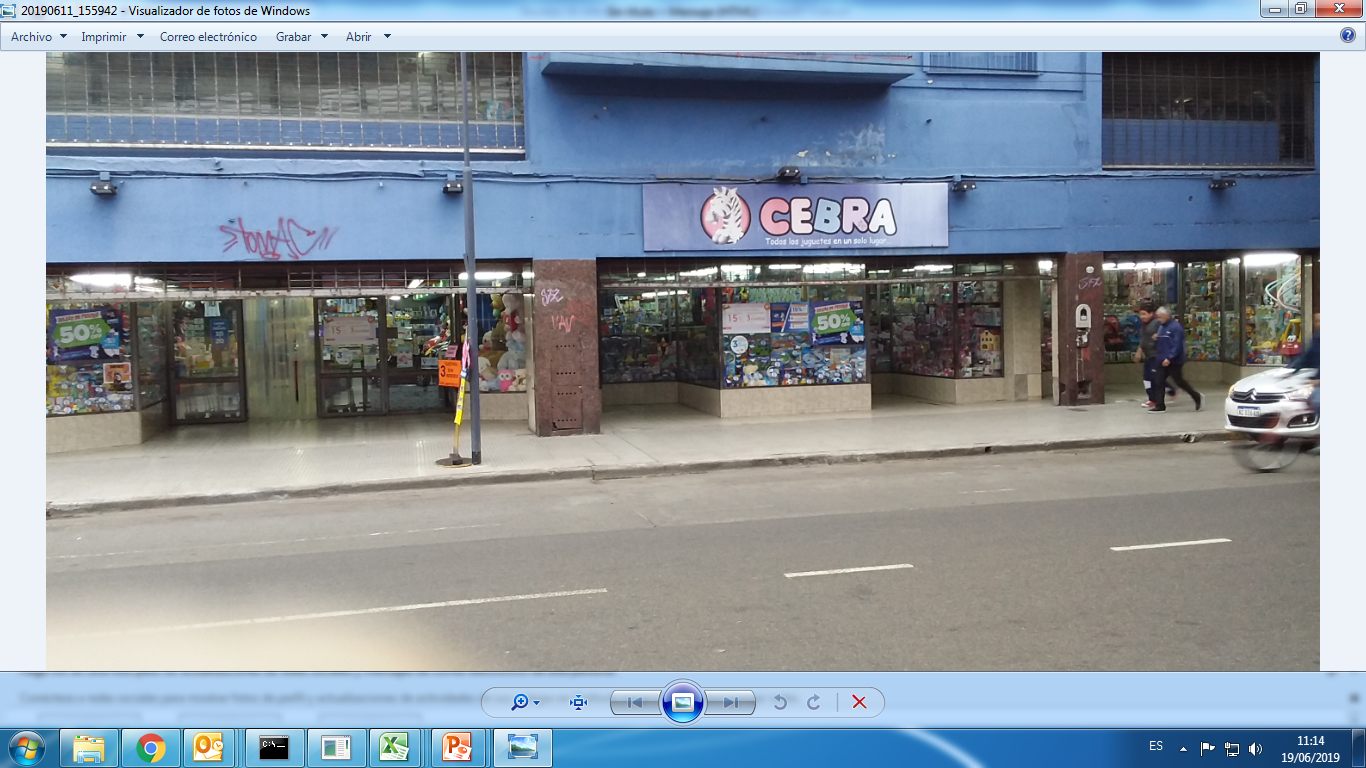 Lacroze
Colocar aquí
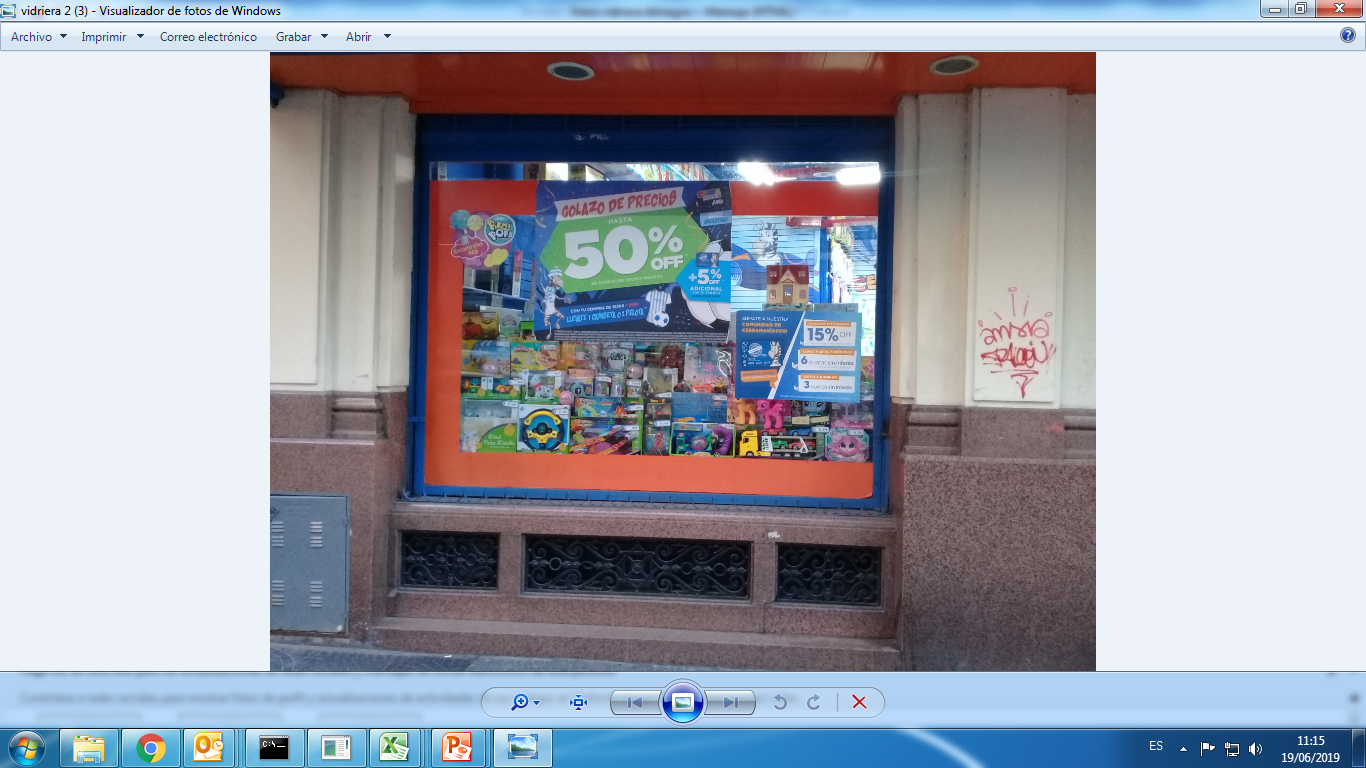 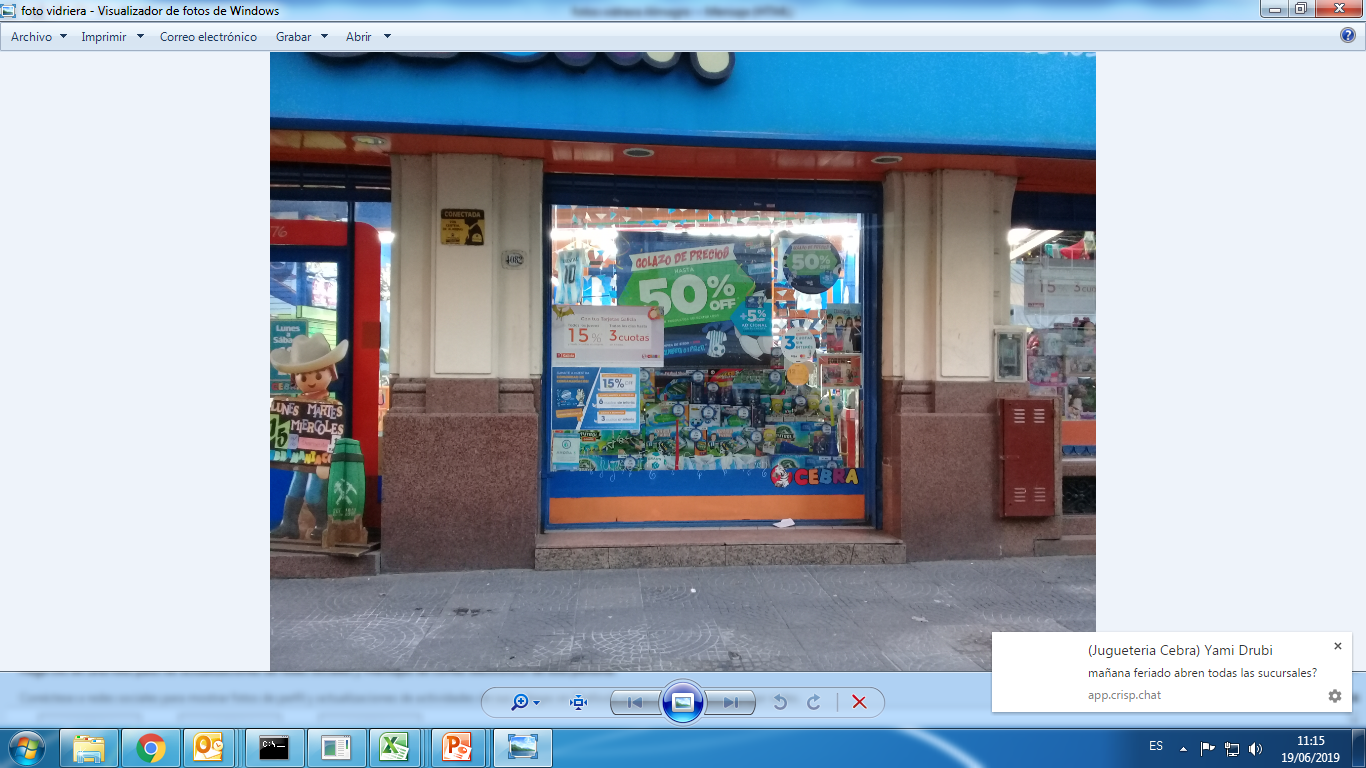 Almagro
Colocar aquí
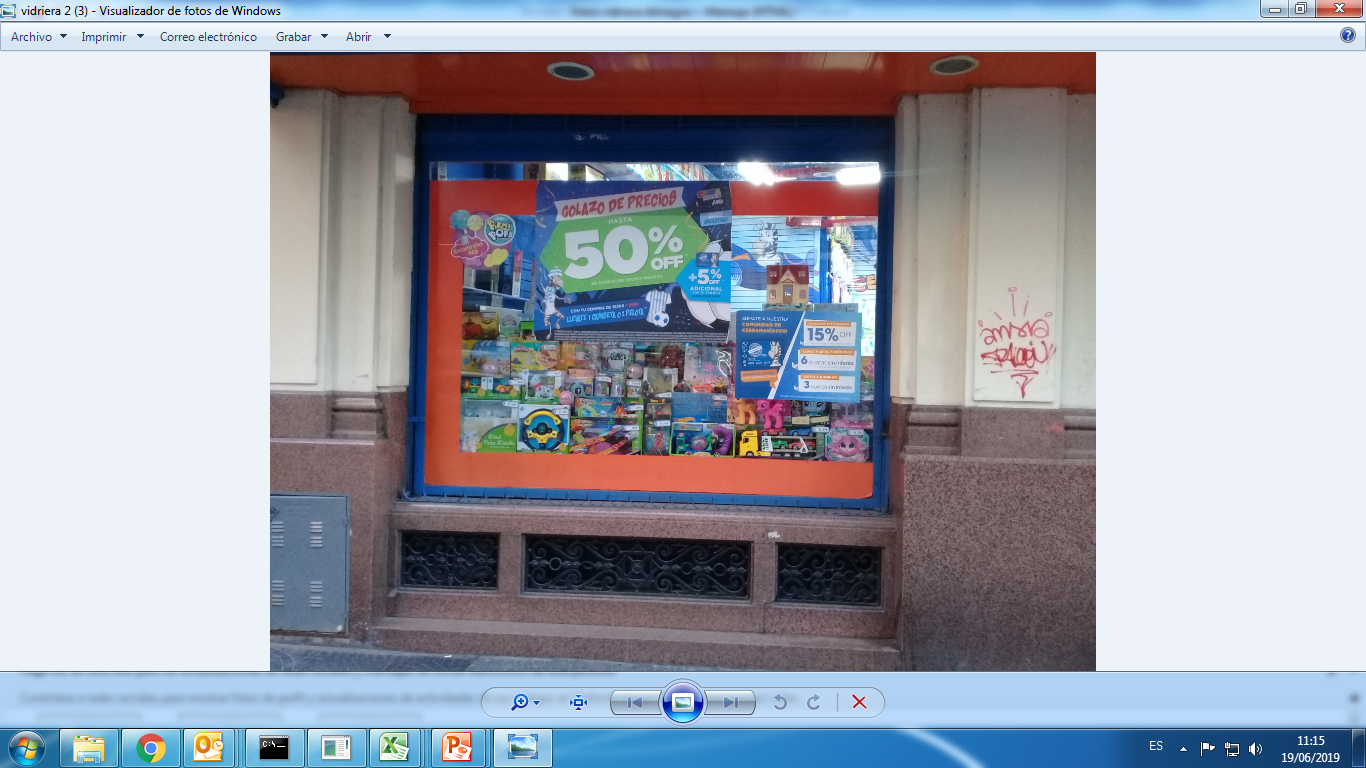 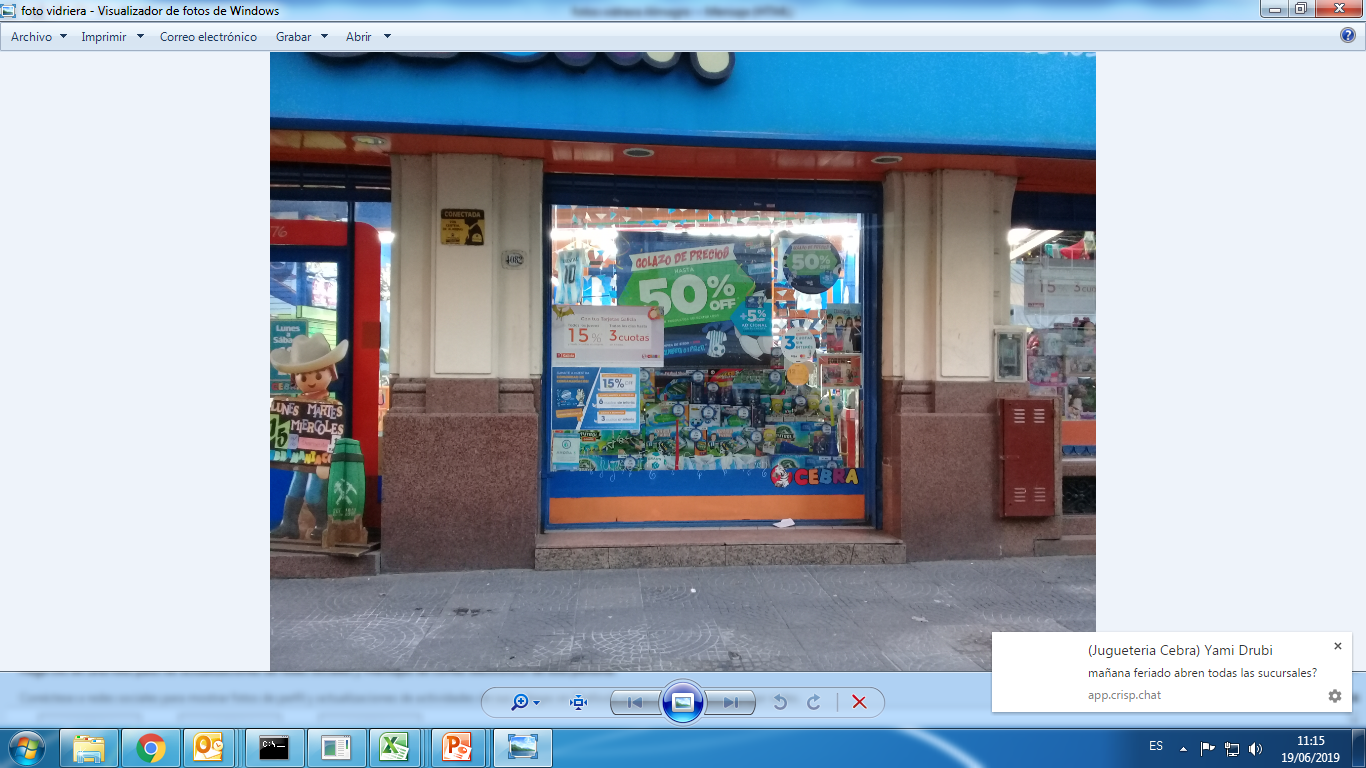 Urquiza
Colocar aquí
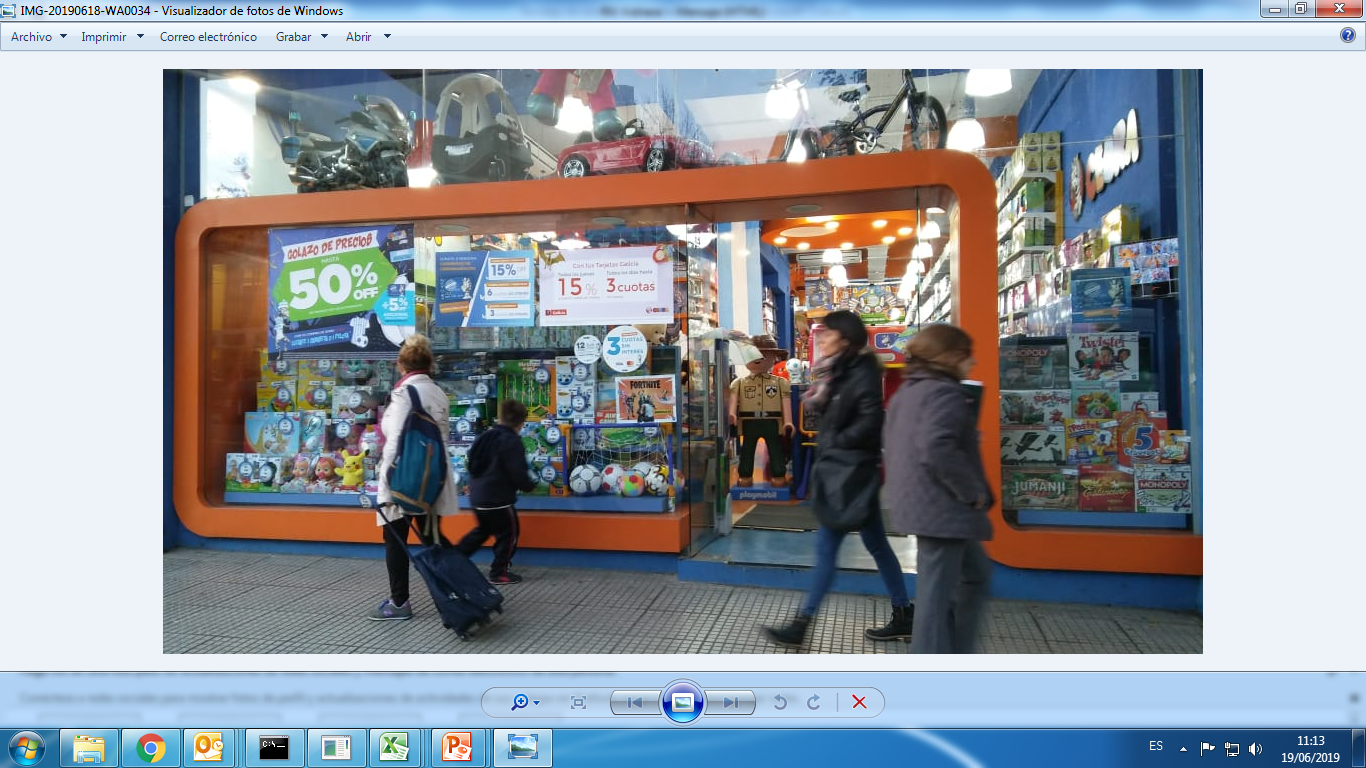 Colocar aquí
Av de Mayo
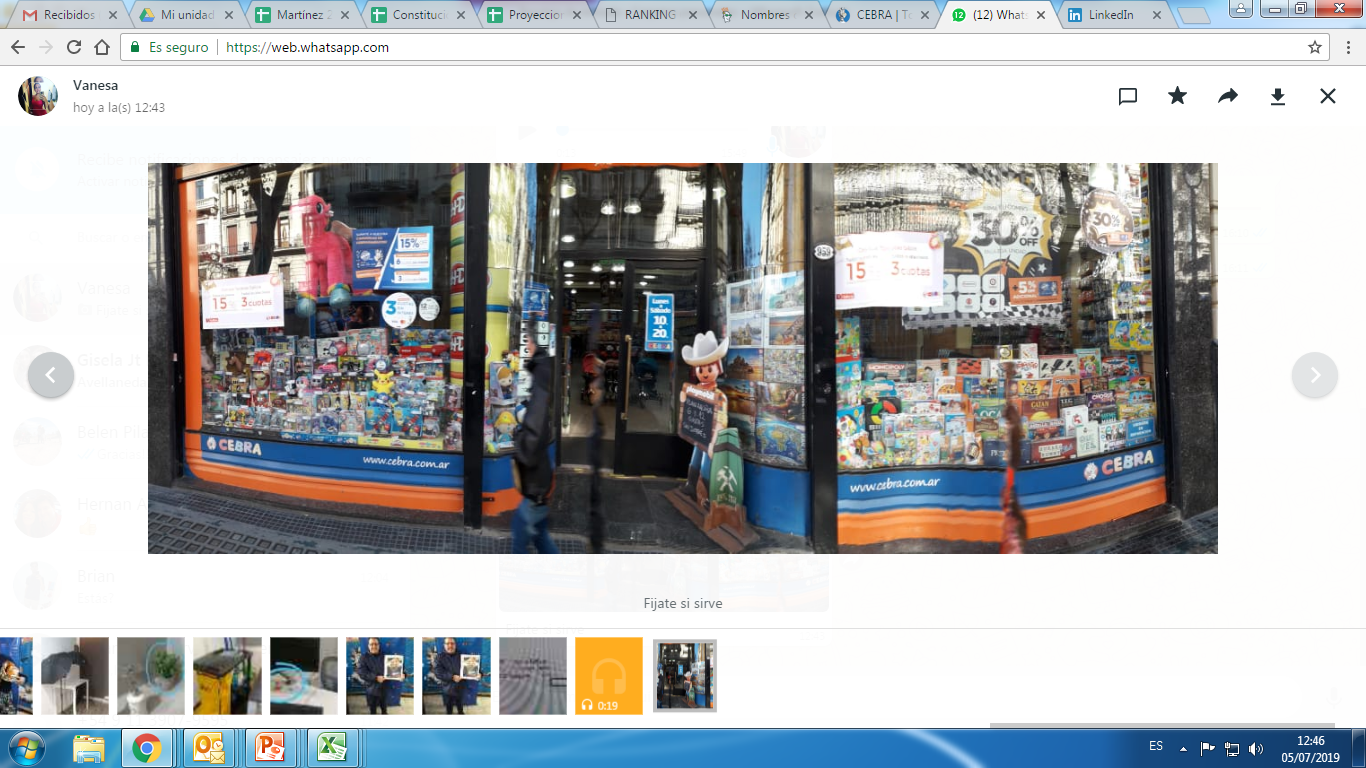 Abasto
Colocar aquí
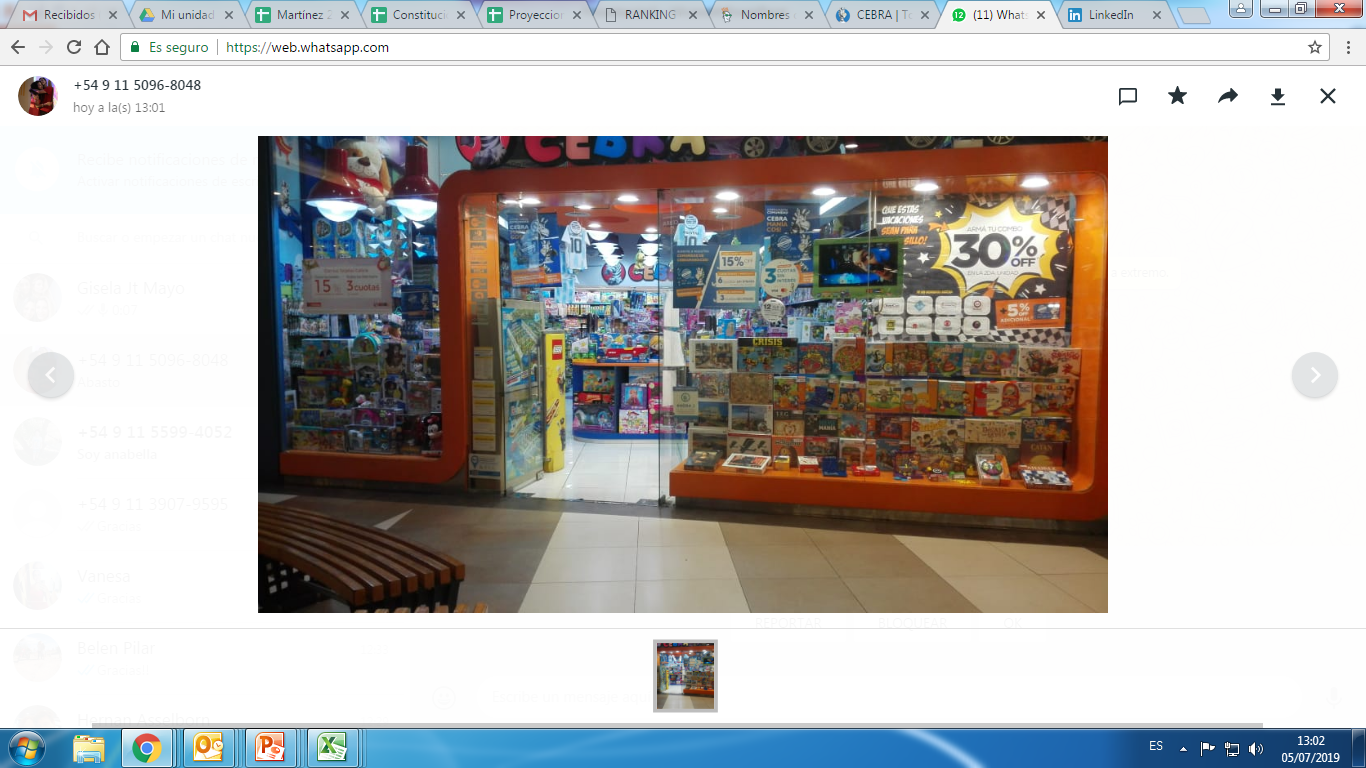 Obelisco
Colocar aquí
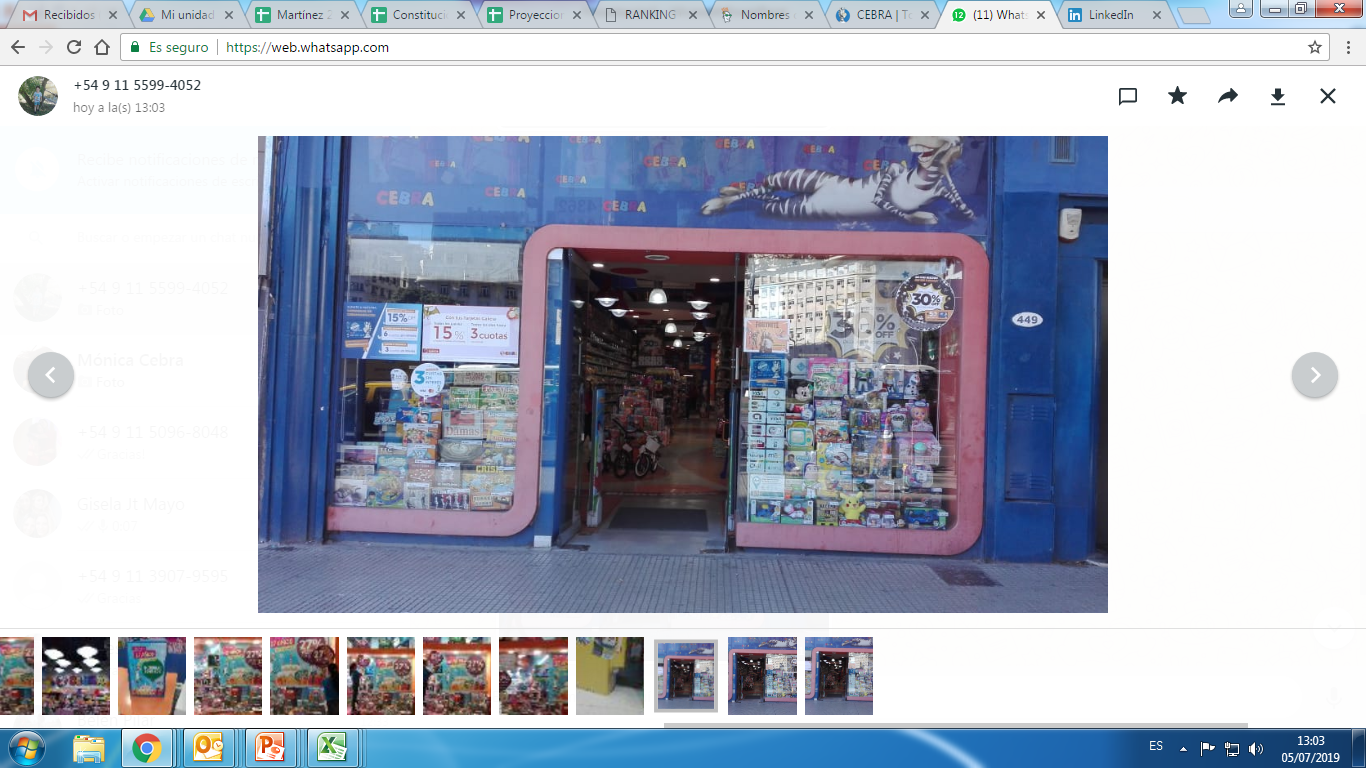 Avellaneda
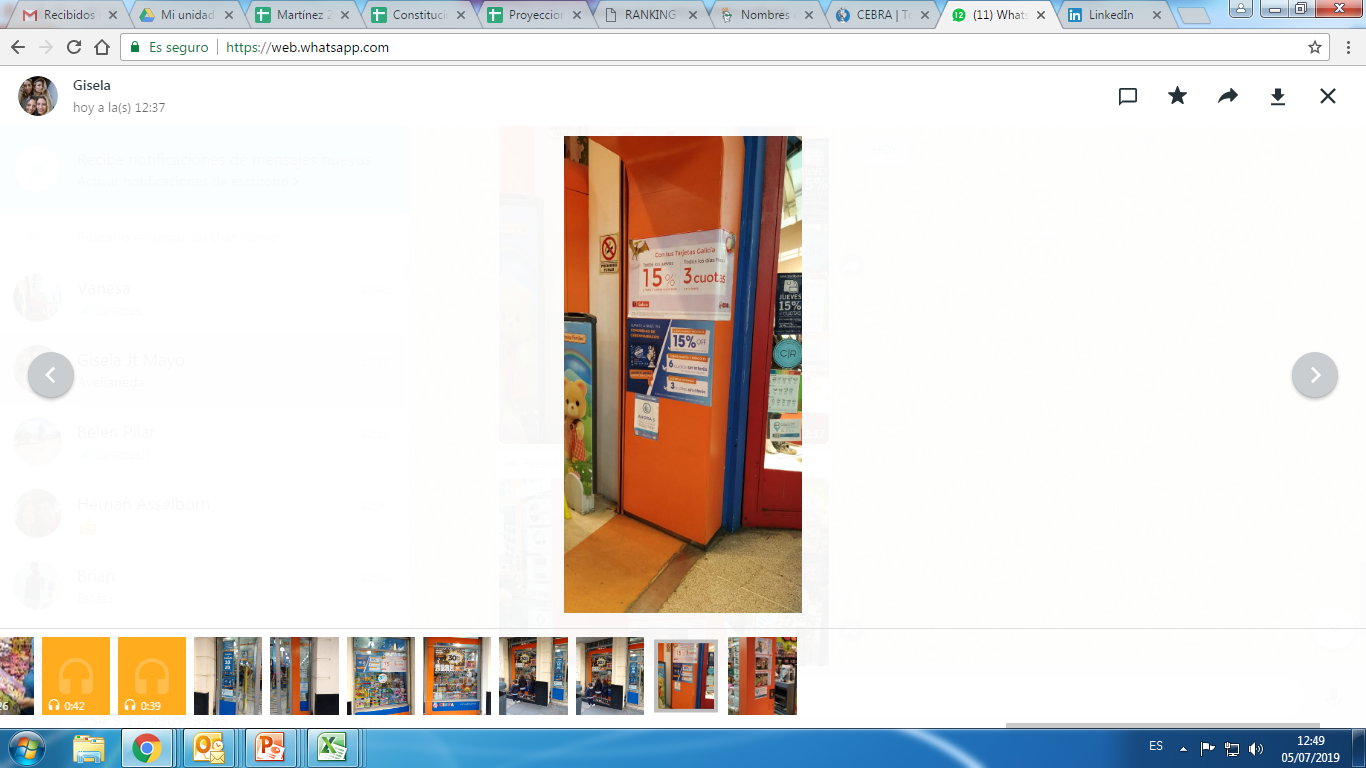 Colocar aquí
San isidro
Colocar aquí
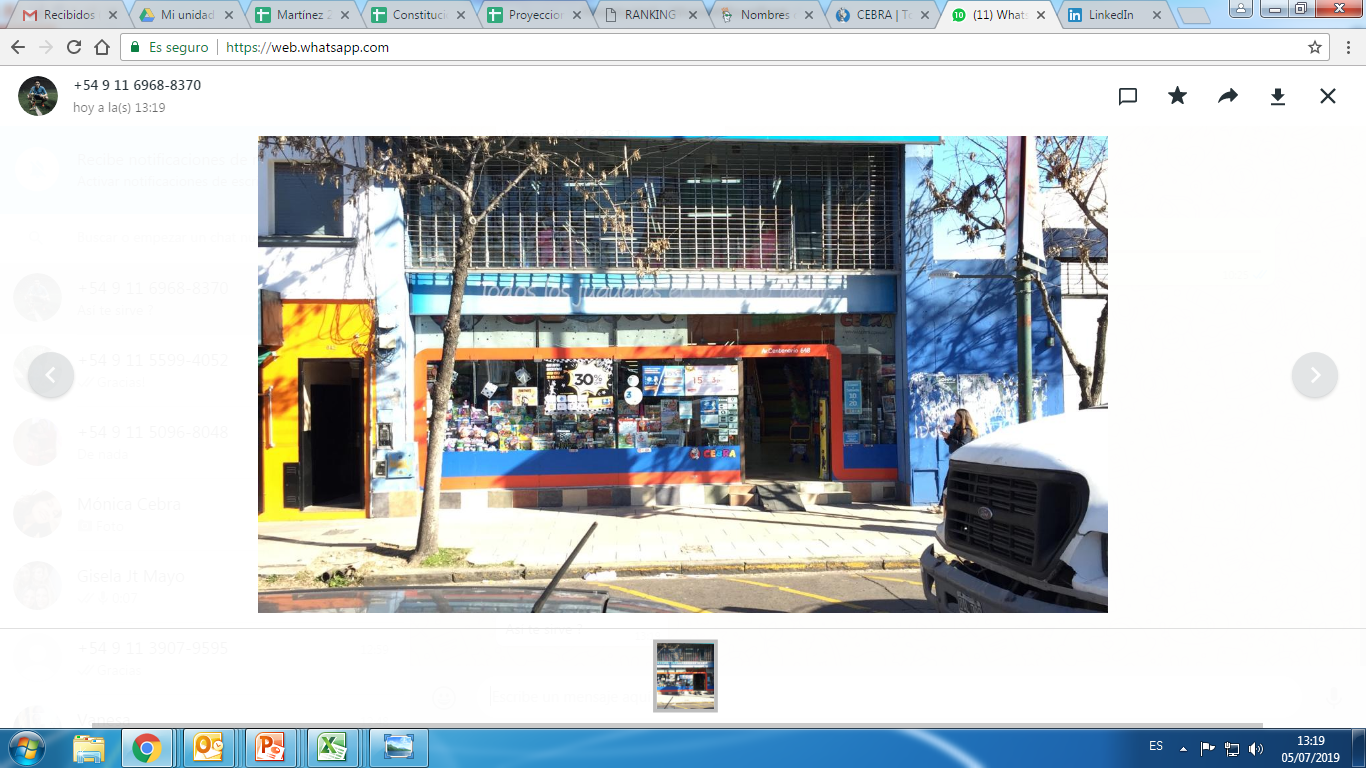 Devoto
Colocar aquí
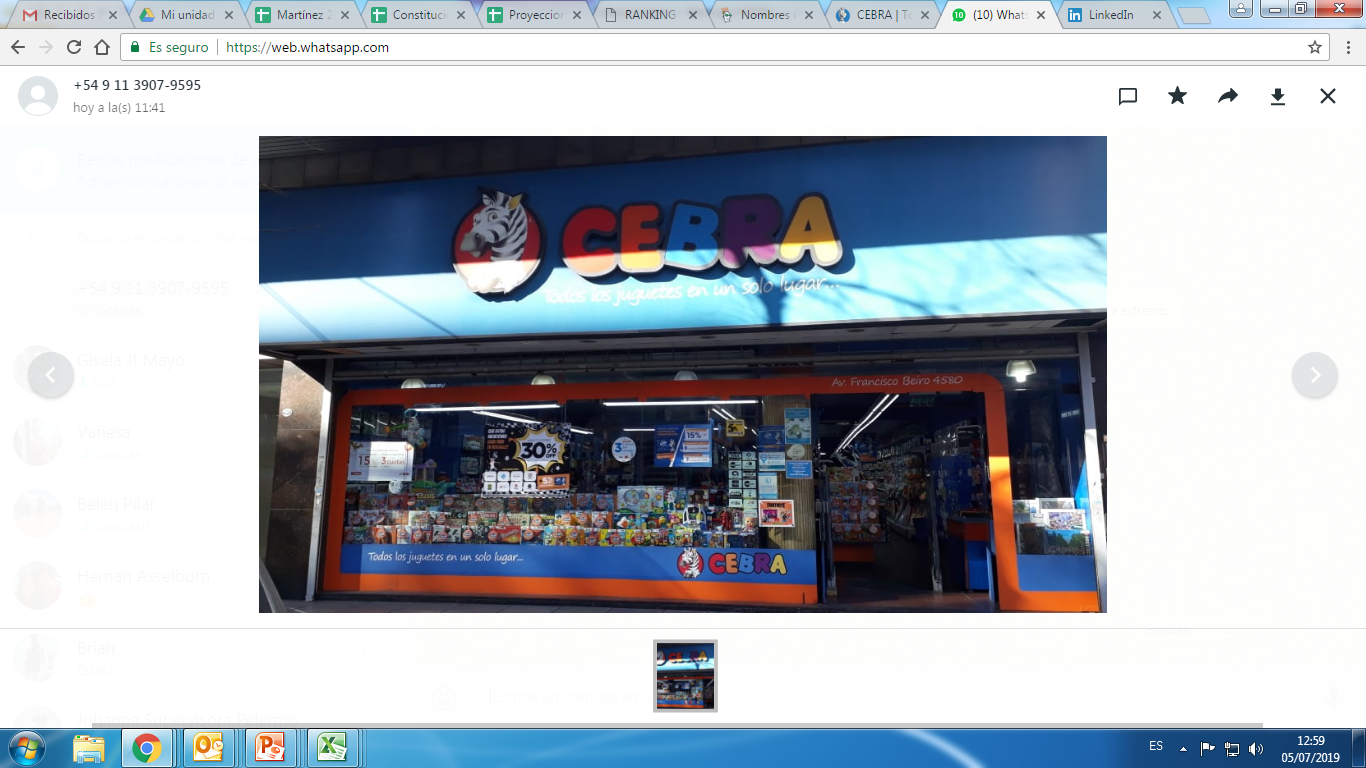 Pilar 1
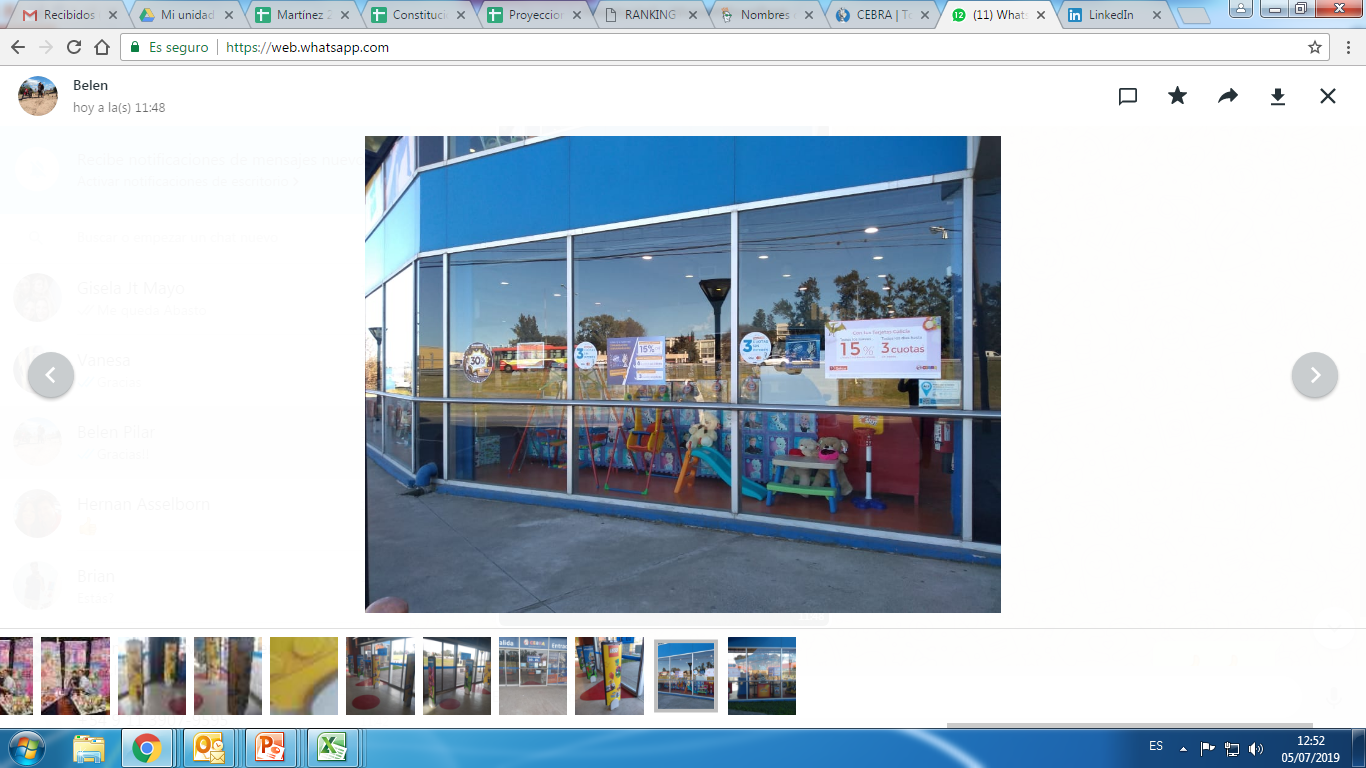 Colocar aquí
Pilar 1
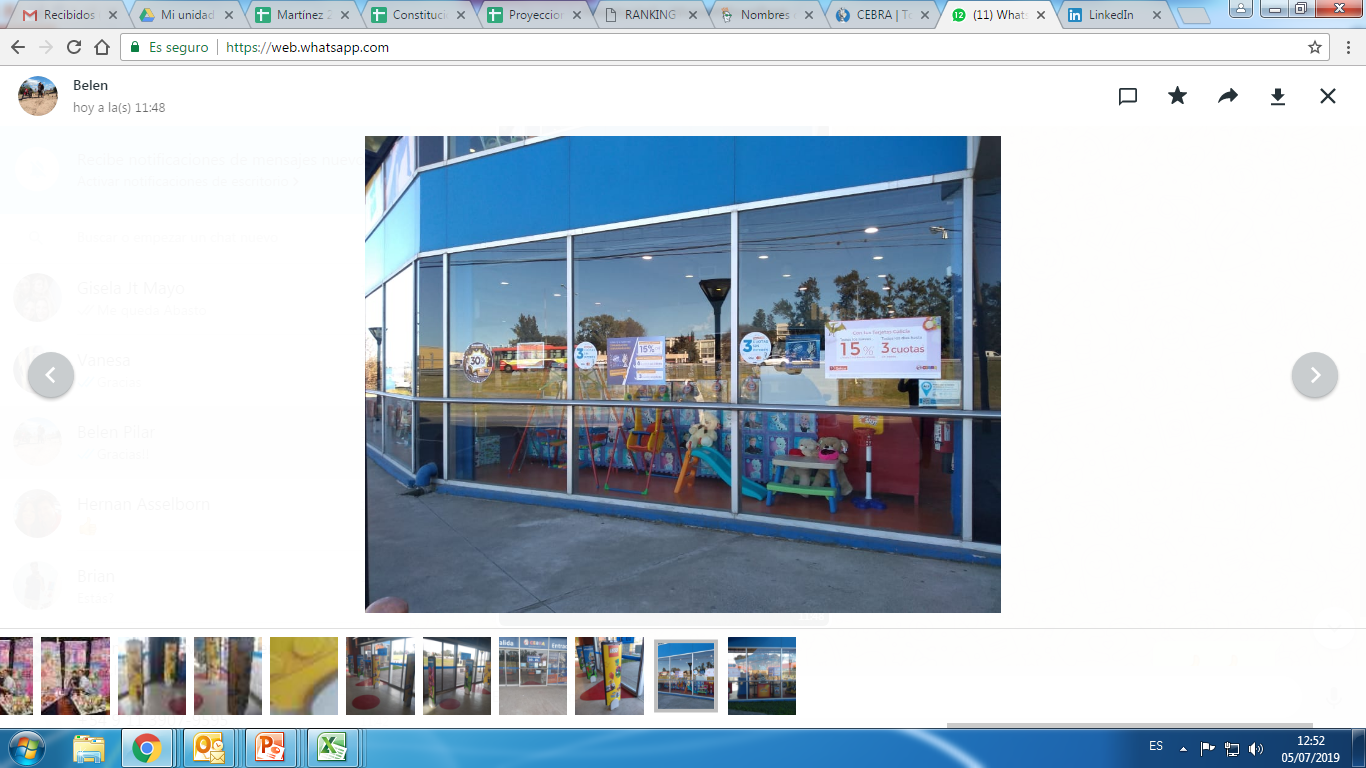 Colocar aquí
Pilar 2
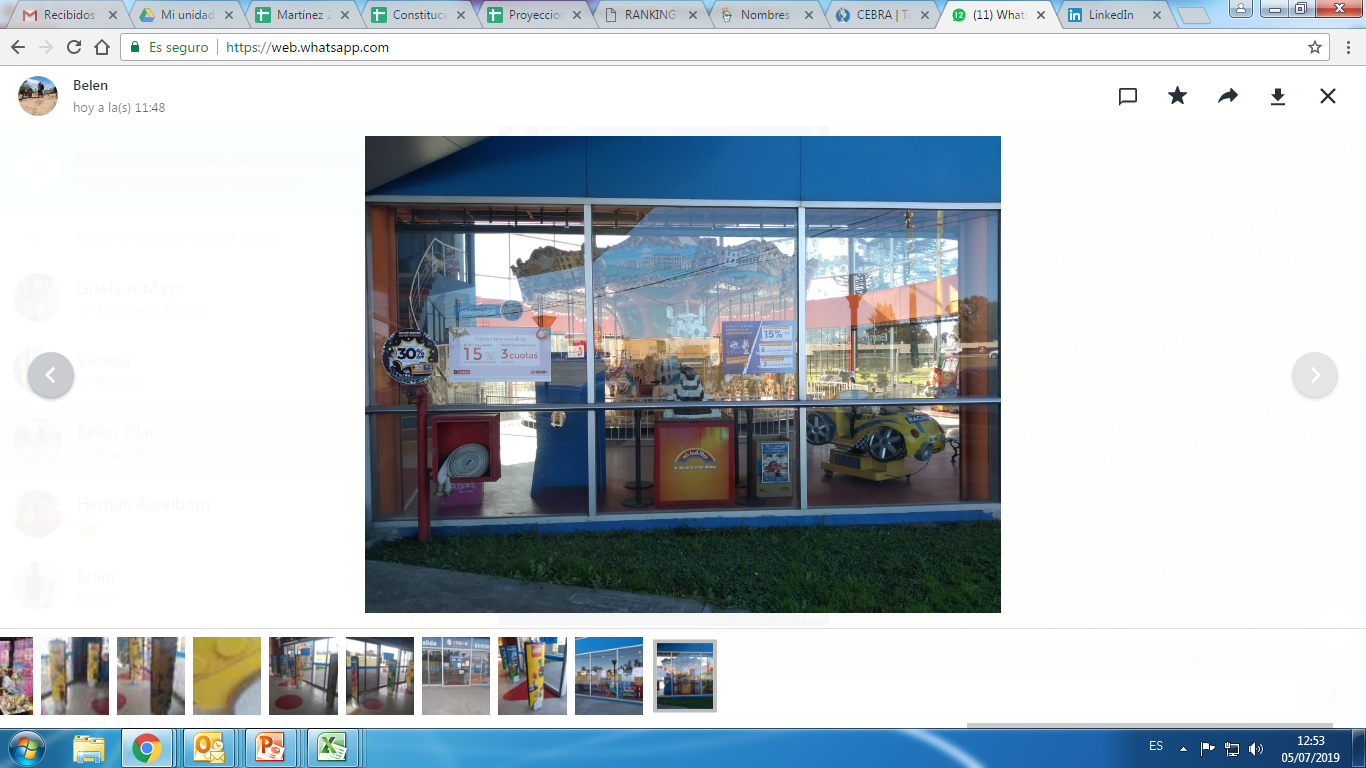 Colocar aquí
Martinez
Colocar aquí
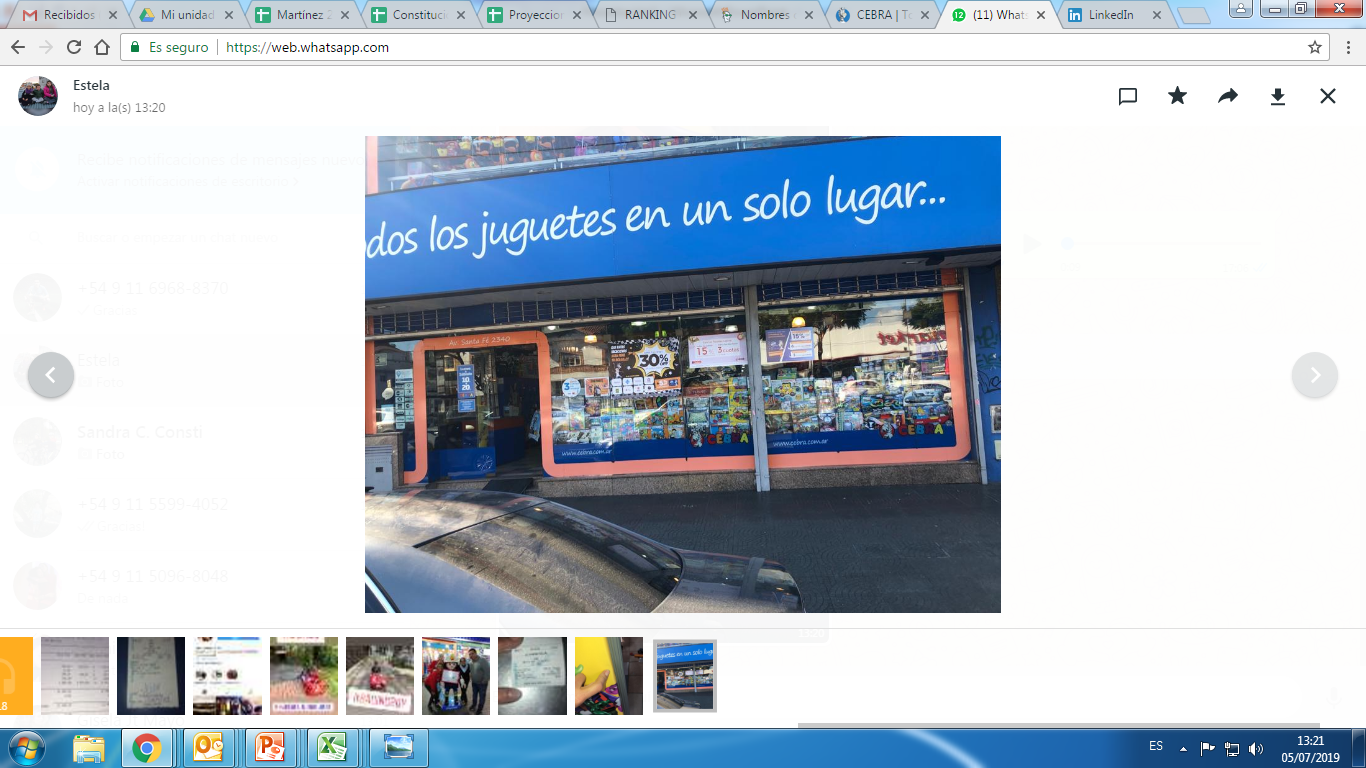 Callao
Colocar aquí
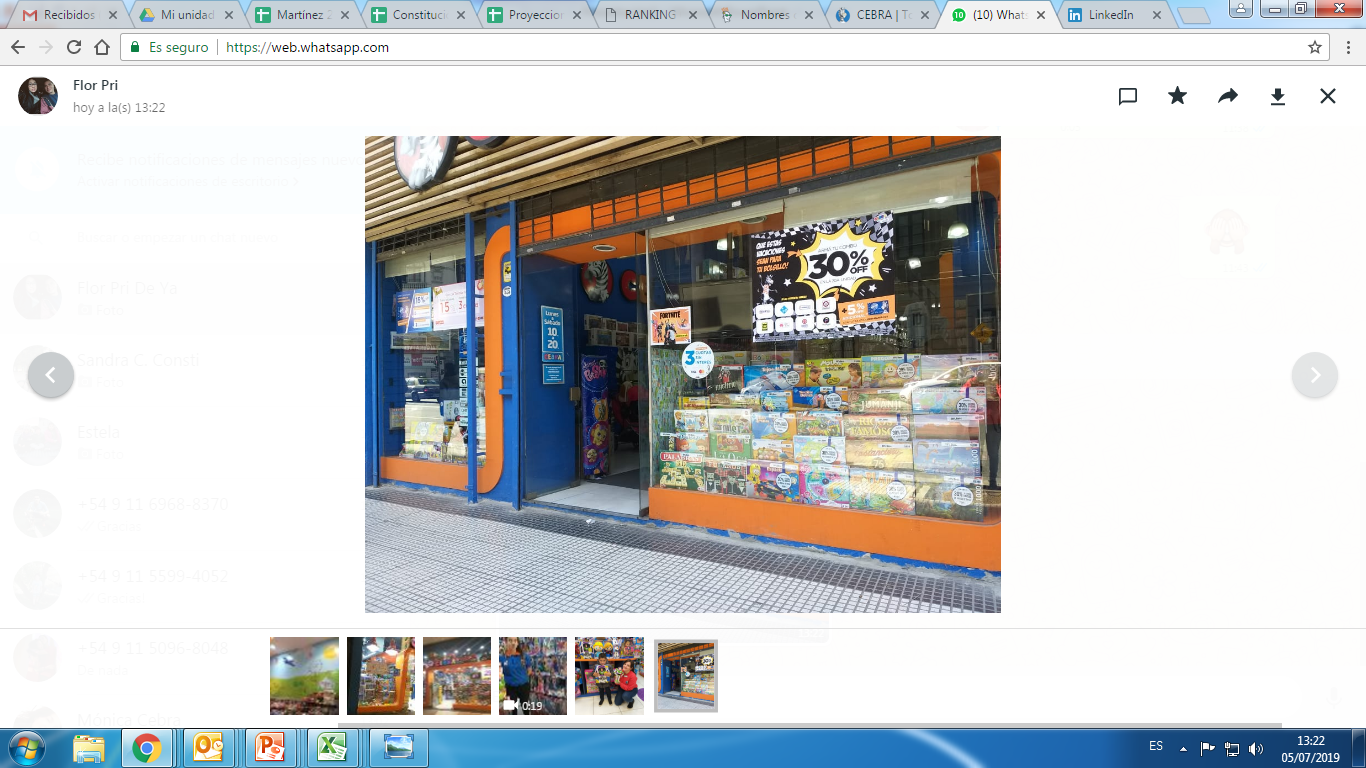 Maipu
Colocar aquí
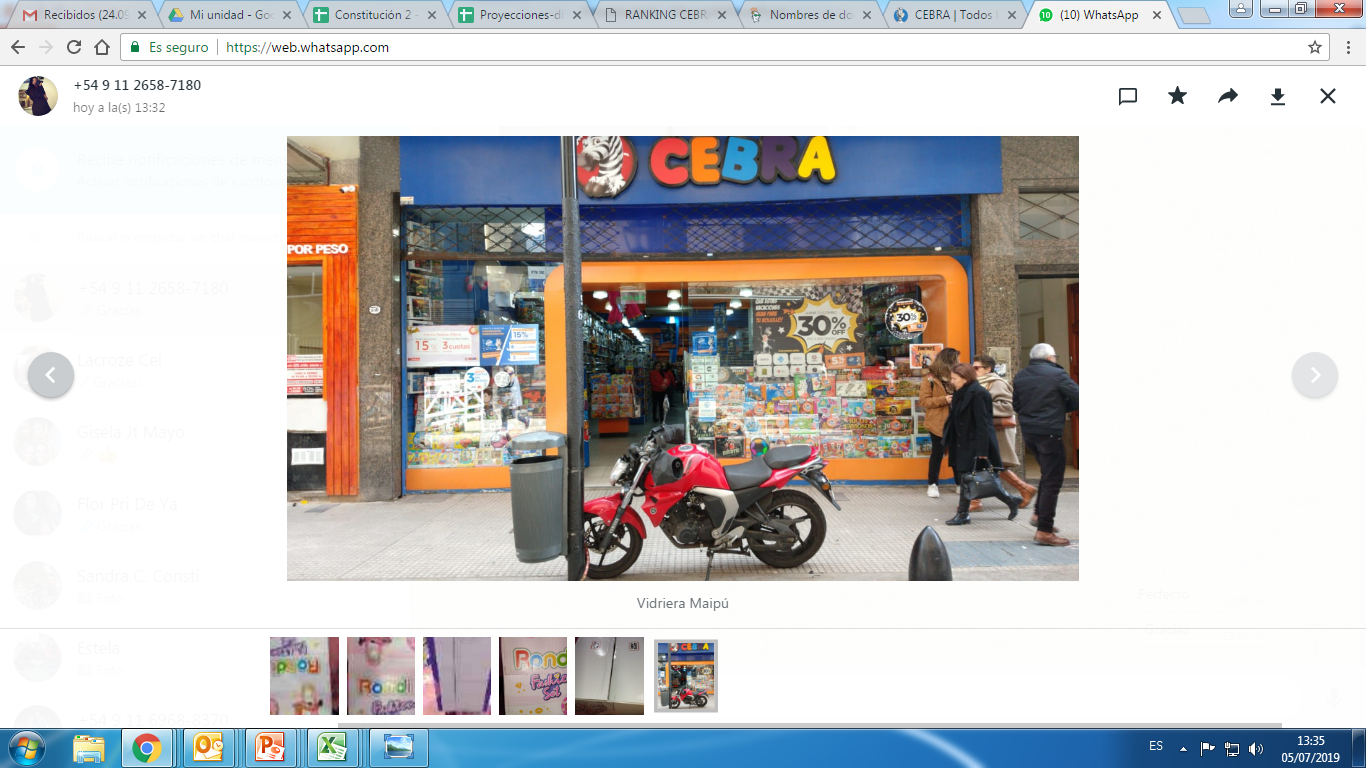 Lacroze
Colocar aquí
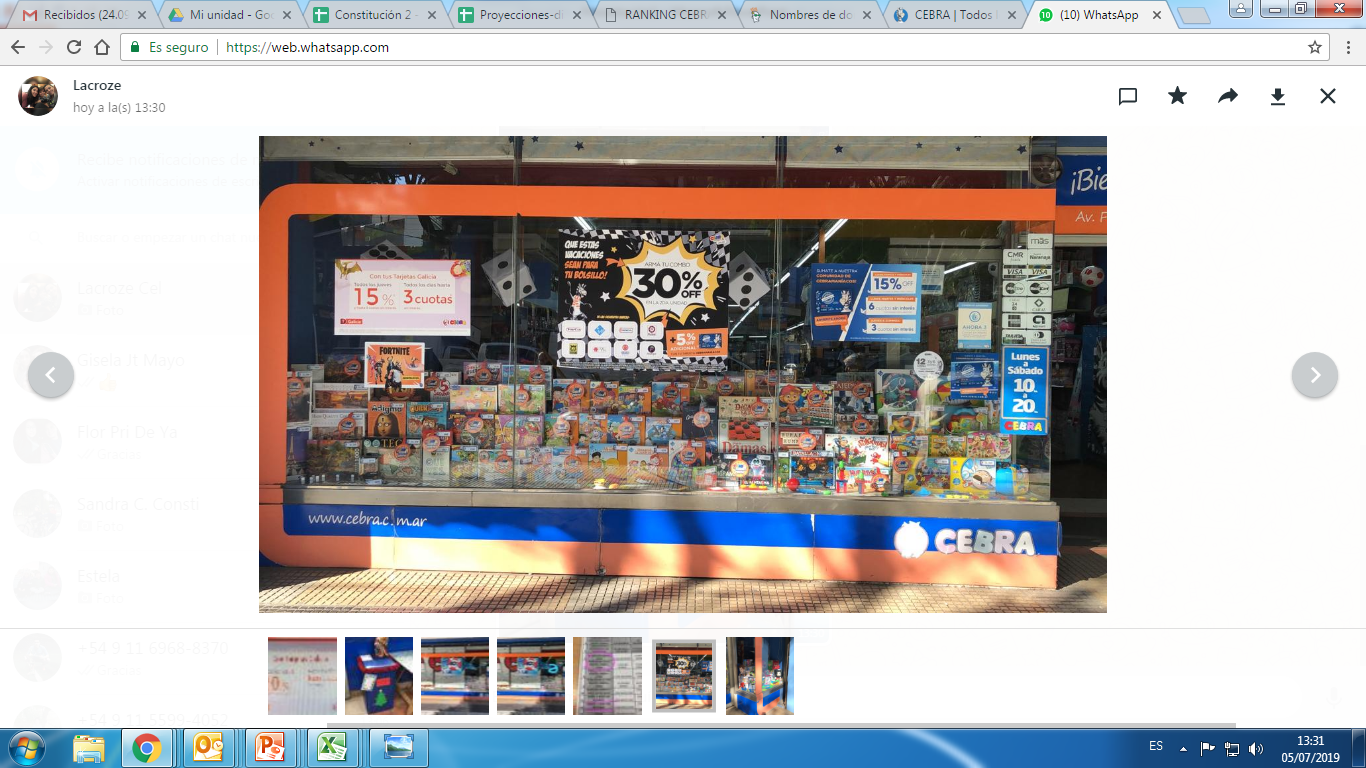